Implement a Human Capital Growth Plan
Drive a well-managed resource planning process and help your company grow.
SAMPLE
Learn about becoming a member
McLean & Company is a research and advisory firm providing practical solutions to human resources challenges via executable research, tools and advice that have a clear and measurable impact on your business. © 1997-2016 McLean & Company. McLean & Company is a division of Info-Tech Research Group
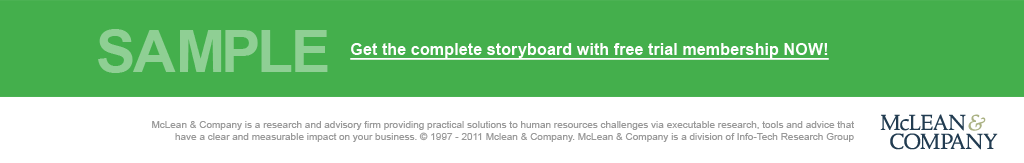 Introduction
Getting talent in the door quickly doesn’t have to be a nightmare situation.
This Research Is Designed For:
This Research Will Help You to:
Heads of HR for small to mid-size organizations:
Who have been tasked with rapidly hiring to support business goals.
Whose organizations are growing rapidly, requiring the acquisition of 10 to 15 percent additional resources into the organization.
Who are not certain how to collect hiring needs and deliver on resourcing requirements.
Align the HR strategy to business strategy.
Re-design your HR team in preparation for growth.
Create an organized resource planning document. 
Select methods of finding talent quickly, both internally and externally.
Assist managers in interviewing candidates and finding talent internally.
Focus on culture development and alignment during the growth phase.
Use metrics to track and monitor your HR rapid human capital growth strategy.
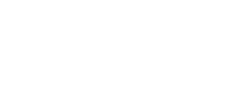 SAMPLE
Executive Summary
Situation:
Rapid growth puts a lot of stress on an organization, particularly in the need for more human capital to continue growing.
HR is tasked with getting new talent in the door, but is often under-resourced and ill-equipped to do this in a strategic way.
Other issues arise during this process, like cultural alignment and re-designing the HR team to manage this hectic process.
Challenge:
HR leaders don’t know how to prioritize or what steps to take because everything at this point in time seems important.
Business strategy can get lost in the process due to reactionary decisions.
HR risks dealing with a variety of processes that they are unfamiliar with, in an attempt to manage everything themselves.
McLean & Company’s Solution:
Align HR strategy to business strategy to ensure that you are delivering on business needs.
Re-design the HR team early on to make sure that your team is equipped to manage the company’s rapid growth needs.
Look both internally and externally to fill positions, but consider outsourcing or using head hunters if the burden of recruiting is too much for your department.
Use methods like panel interviewing to expedite the hiring process and get talent in the door faster. 
Be proactive about cultural alignment by creating an onboarding program for new hires and actively engaging with more tenured hires to make sure that they buy in to organizational changes.

Note: Consider your technological limitations
This deck is designed with the assumption that your organization does not have an Applicant Tracking System (ATS) in place. If you do have an ATS, then please use this technology as you work your way through the blueprint. 
McLean & Company recommends that if your organization is undertaking an extensive growth initiative, it is worthwhile to  invest in an ATS, as well as a human resource information system (HRIS).
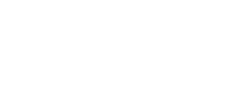 SAMPLE
McLean & Company offers various levels of support to best suit your needs
Consulting
Workshop
Guided Implementation
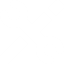 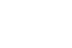 DIY Toolkit
“Our team does not have the time or the knowledge to take this project on. We need assistance through the entirety of this project.”
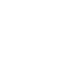 “We need to hit the ground running and get this project kicked off immediately. Our team has the ability to take this over once we get a framework and strategy in place.”
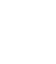 “Our team knows that we need to fix a process, but we need assistance to determine where to focus. Some check-ins along the way would help keep us on track.”
“Our team has already made this critical project a priority, and we have the time and capability, but some guidance along the way would be helpful.”
Diagnostics and consistent frameworks used throughout all four options
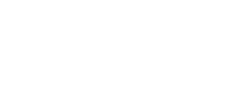 SAMPLE
Use this rapid growth roadmap to build your HR high growth strategy while following the steps in this toolkit
1. 
Build HR Strategy
2. 
Refine the HR Org. Structure
3. 
Determine Resourcing Requirements
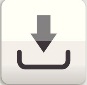 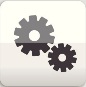 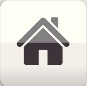 Decision point:
Source using both internal and external methods or skip internal?
4a.
Internal Sourcing
4b. 
External Sourcing
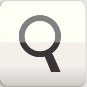 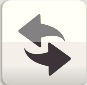 Planning
6. Culture Alignment
5. 
Recruiting & Hiring
7.
Tracking, Monitoring, Next Steps
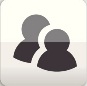 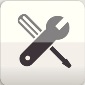 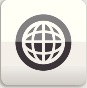 Sourcing
Execution
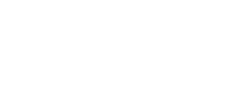 SAMPLE
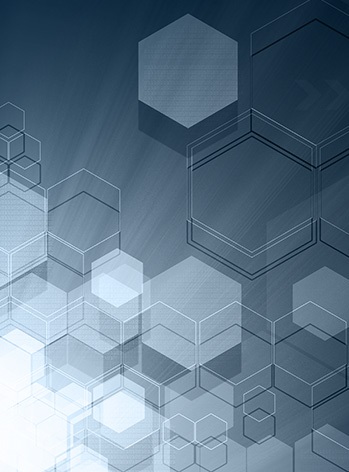 Sample Slides
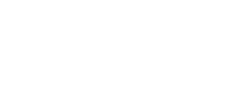 SAMPLE
It doesn’t help that during organizational growth, other departments outgrow HR nearly every time
This means that you are disproportionately resourced when trying to acquire new talent.
Small Org.
Medium Org.
56% of respondents to our McLean & Company 2014 Trends Survey reported expected growth for small organizations and 54% for medium-sized organizations. At the same time, only 16% of small and 25% of medium organizations expect to grow HR headcount.
% of Respondents
N=504, N=106 (small), and N=286 (medium).
Source: McLean & Company: HR Trends and Priorities for 2014 Survey
Most respondents predicted increases in revenue, profitability, and overall headcount (FTE), but no change in HR headcount (FTE) for 2014.
Note: Small organizations are defined as having 100 or fewer employees; medium-sized have 101-2000 employees.
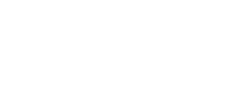 SAMPLE
Understand the organizational design principles that affect the entire department structure redesign process
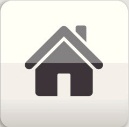 The organizational design principles are a common set of guidelines by which a structure takes shape. 
For now, focus on Specialization and Centralization – these are the most critical during the high growth period.
Right now your team is probably fairly small and composed of generalists. As the HR team gets larger, you will need to specialize roles so that people don’t become too unfocused or feel spread too thin.
Centralization has an effect in how you divide up your team between generalists and business partners. As the business gets bigger, adding business partners will help you to maintain relationships with the various departments.
Structure Type + Organizational Design Principles
 = Unique Department Structure
Centralization
Centralized vs. Decentralized
Specialization
Narrow vs. Broad
Standardization
Standardized vs. Localized
Chain of Command
Many layers vs. Few layers
Formalization
Defined vs. Undefined
Span of Control
Few direct reports vs. Many direct reports
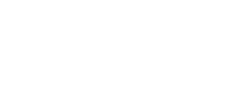 SAMPLE
McLean & Company Helps HR Professionals To:
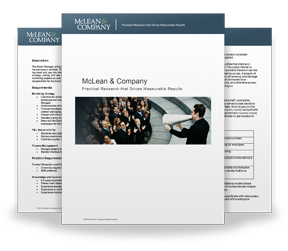 

Empower management to apply HR best practices
Maintain a progressive set of HR policies & procedures


Develop effective talent acquisition & retention strategies
Demonstrate the business impact of HR


Sign up to have access to our extensive selection of practical solutions for your HR challenges
Learn About Becoming a Member
Stay abreast of HR trends & technologies
Build a high performance culture
"Now, more than ever, HR leaders need to help their organizations maximize the value of their people.  McLean & Company offers the tools, diagnostics and programs to drive measurable results."
– Jennifer Rozon, Vice President, McLean & Company
Toll Free: 1-877-281-0480
hr.mcleanco.com
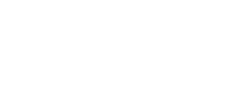 SAMPLE